ÂM NHẠC LỚP 5
ÔN TẬP TĐN SỐ 3 
 KỂ CHUYỆN ÂM NHẠC
HS hát lại bài ước mơ và vận động phụ họa
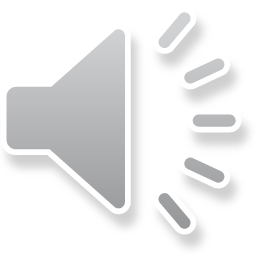 Nội dung 1: Ôn TĐN số 3
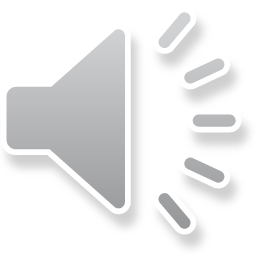 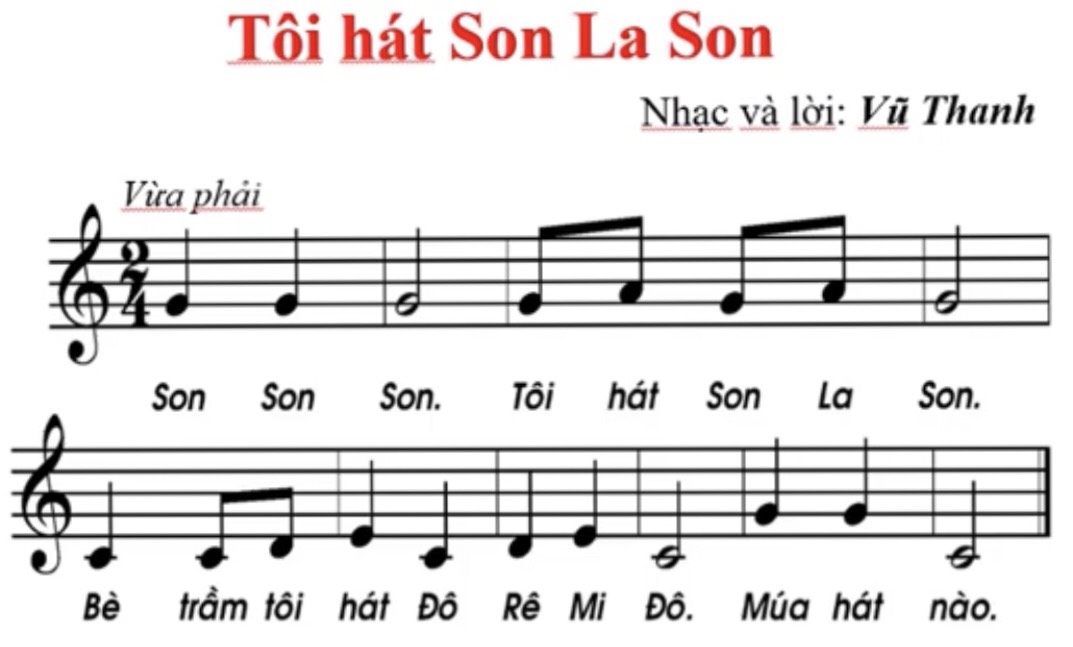 HĐ: LUYỆN TẬP-THỰC HÀNH
Ôn lại cao độ
Ôn lại tiết tấu
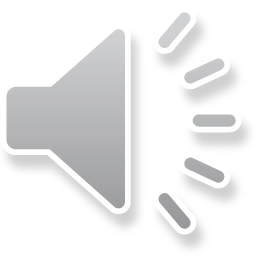 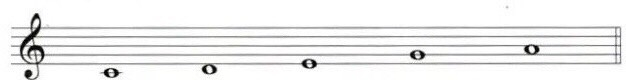 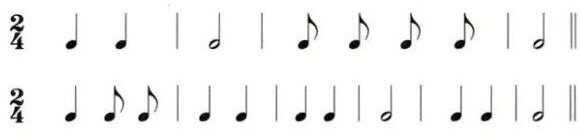 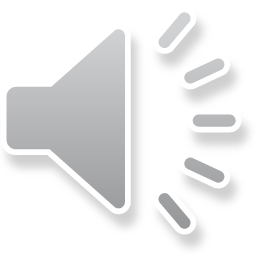 - HD Nửa lơp đọc nhạc và hát lời, nửa lớp gõ tiết tấu và ngược lại, đúng sắc thái
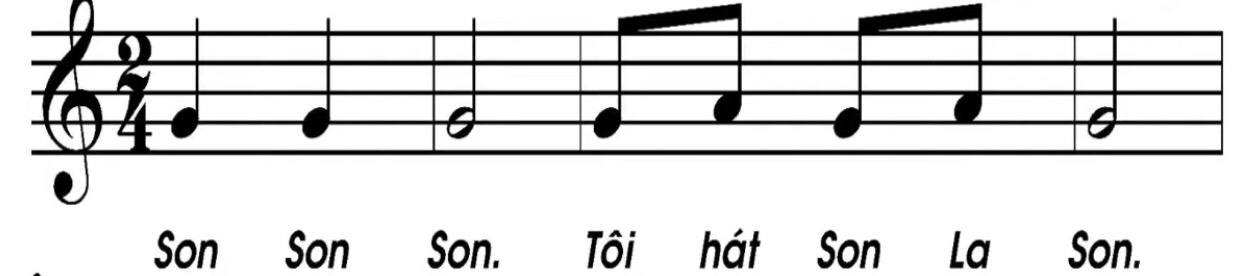 x      x      x      x     x    x     x     x
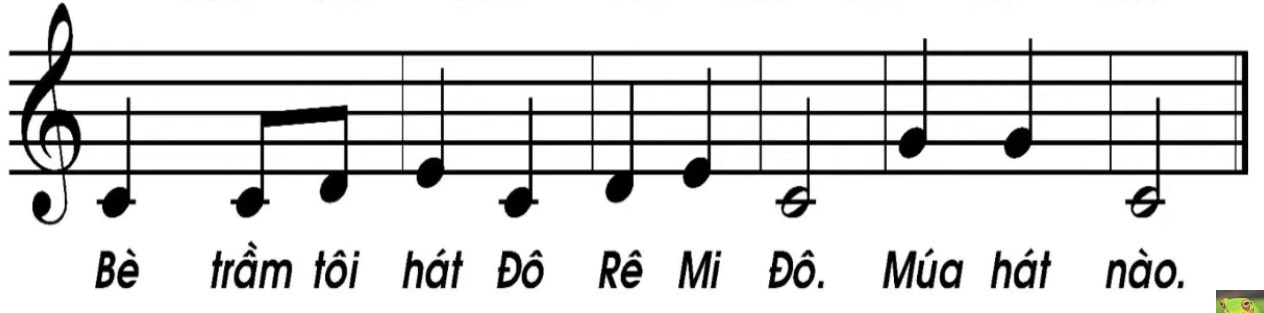 X      X   X    X    X     X    X     X      X     X       X
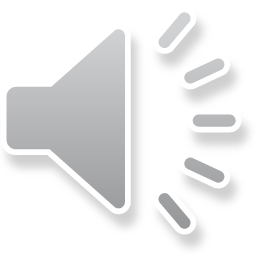 - HD Nửa lơp đọc nhạc và hát lời, nửa lớp gõ phách và ngược lại
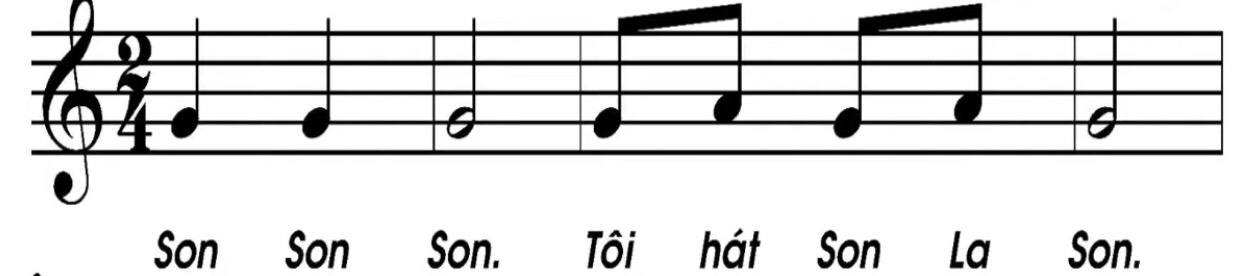 x     x     xx     x            x           xx
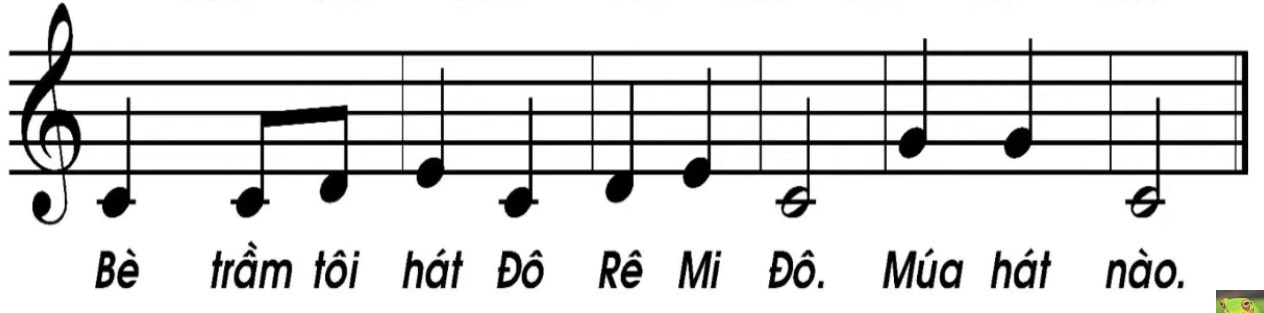 X       X           X    X     X    X    X X   X     X     XX
HD Đọc tiết tấu sau đó gõ song loan theo tiết tấu
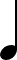 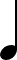 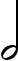 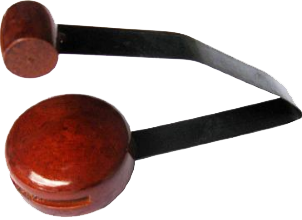 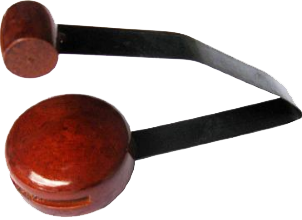 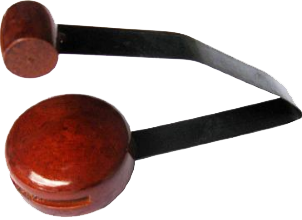 HĐ: VẬN DỤNG-SÁNG TẠO
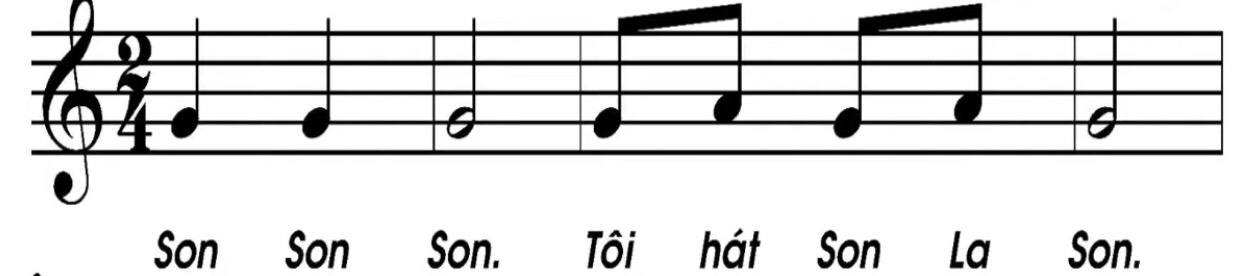 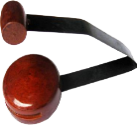 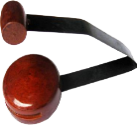 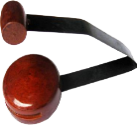 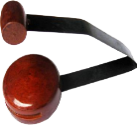 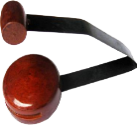 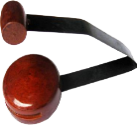 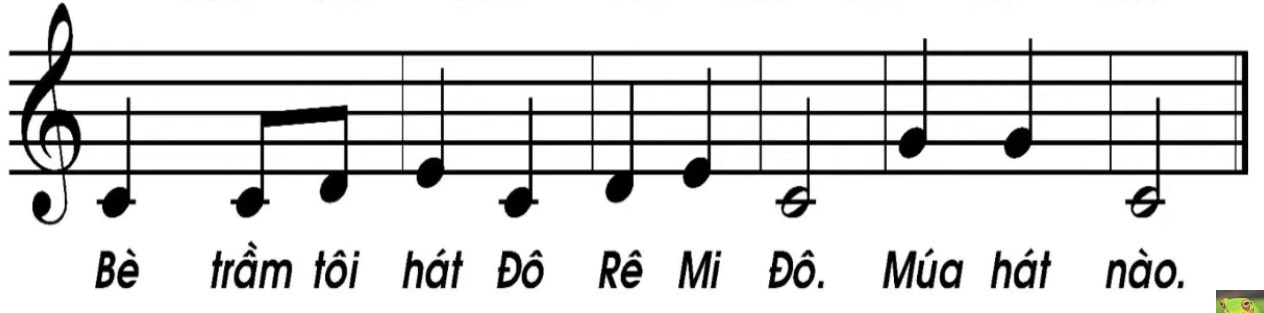 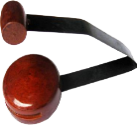 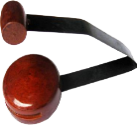 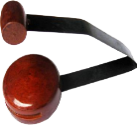 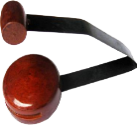 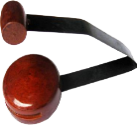 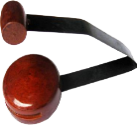 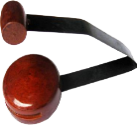 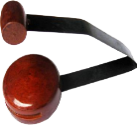 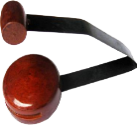 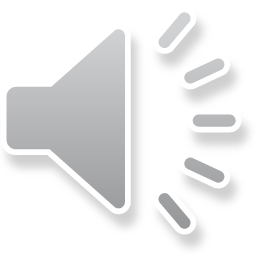 Ứng dụng vào bài
KỂ CHUYỆN ÂM NHẠC
 Giới thiệu Nghệ sĩ Cao Văn Lầu, bản Dạ Cổ Hoài Lang
Ông được sinh ra trong một gia đình nhà nho nghèo. Ông nổi tiếng đàn hay hát giỏi. 
Bản “ Dạ cổ hoài lang” được sáng tác vào khoảng năn 1919-1920.
Bản “ Dạ cổ hoài lang” có một nét giai điệu buồn thương nhưng không ủ rũ, sướt mướt, bế tắc mà trong sáng, chân thật và vẫn chứa chan niềm hy vọng.
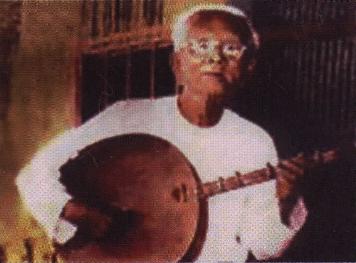 KỂ CHUYỆN THEO TRANH
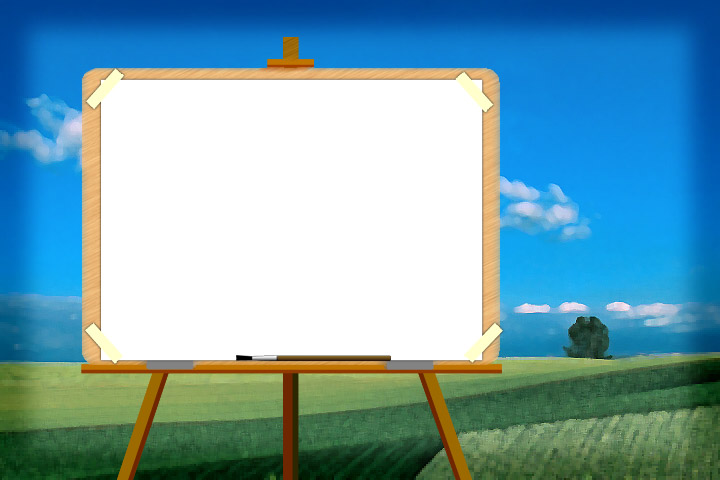 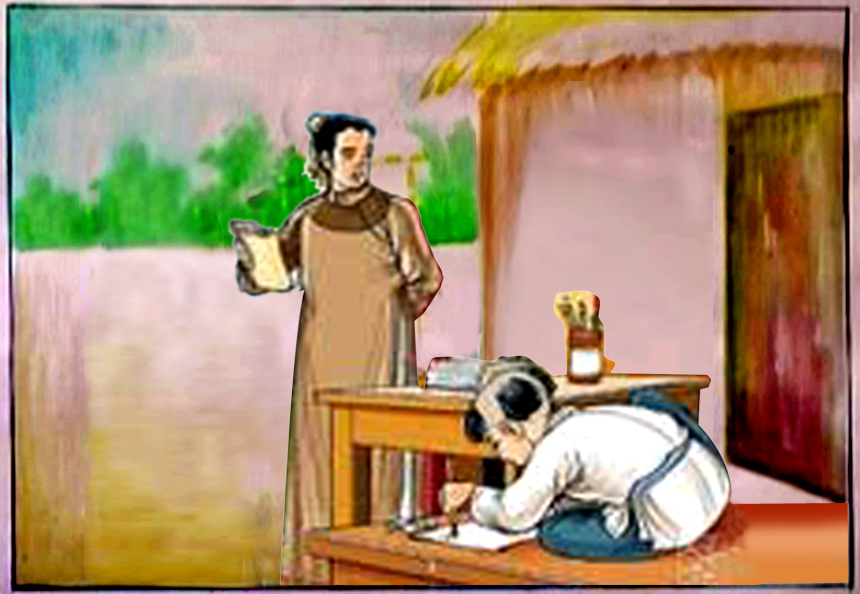 Tranh 1: Từ đầu…Thôi học
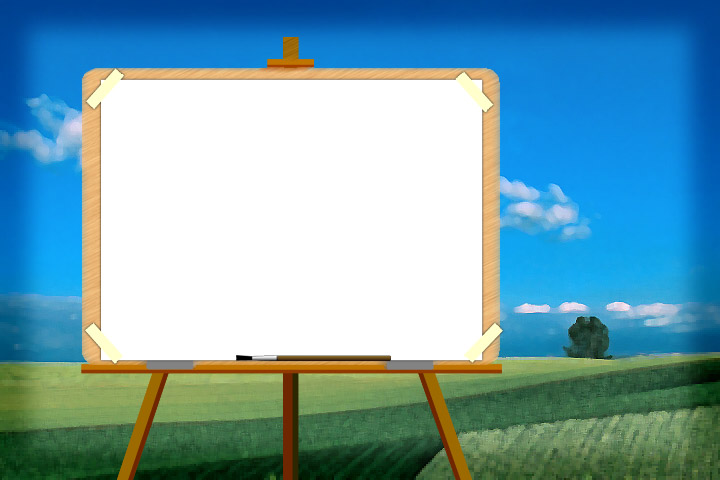 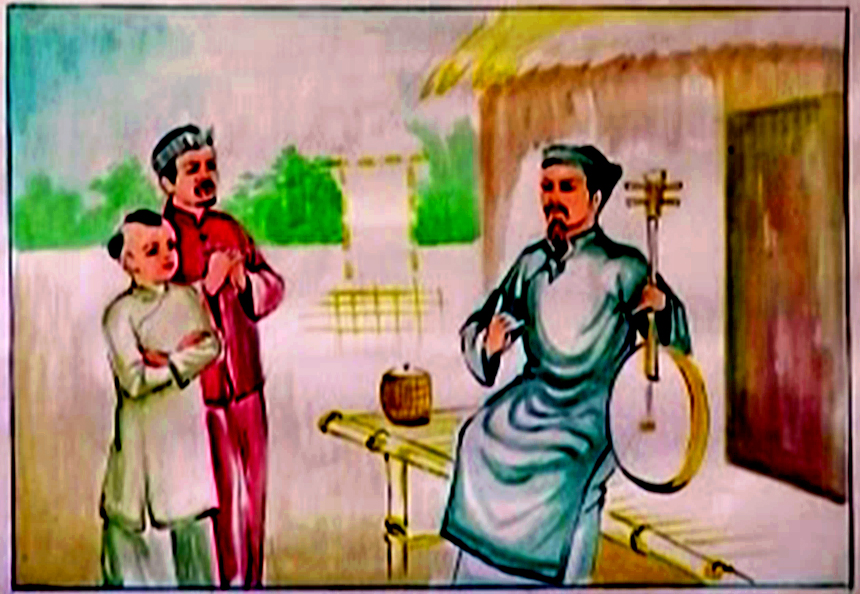 Tranh 2: Từ Với bản chất…1919-1920
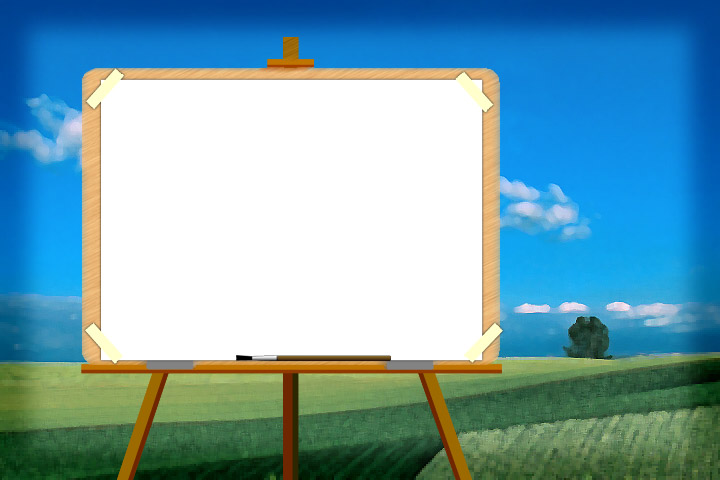 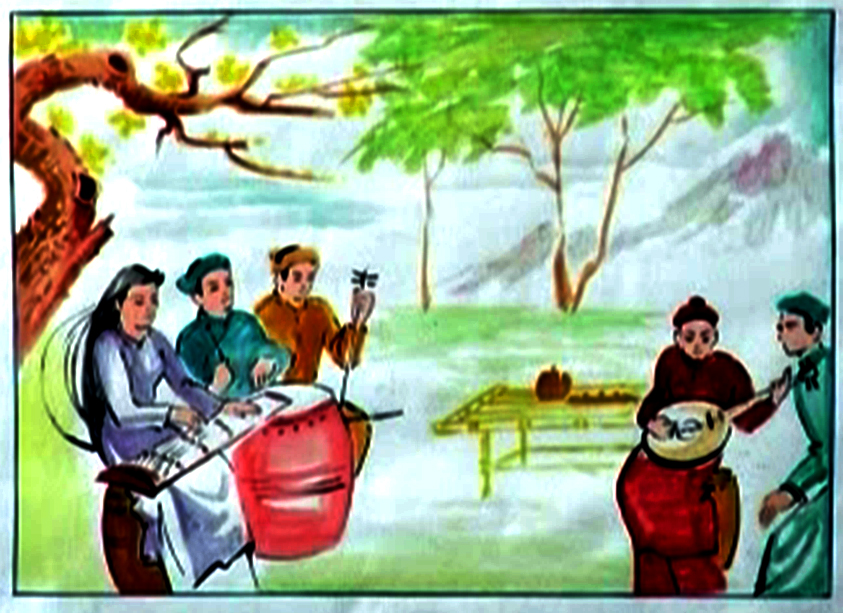 Tranh 3: Từ Theo lời day…Nhạc Huế
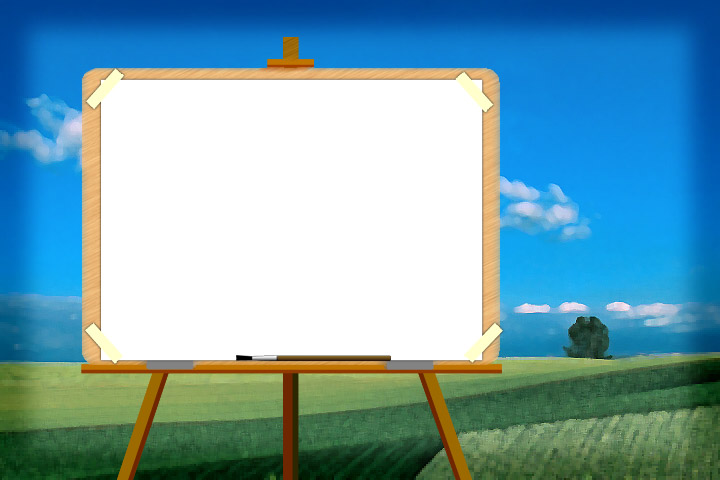 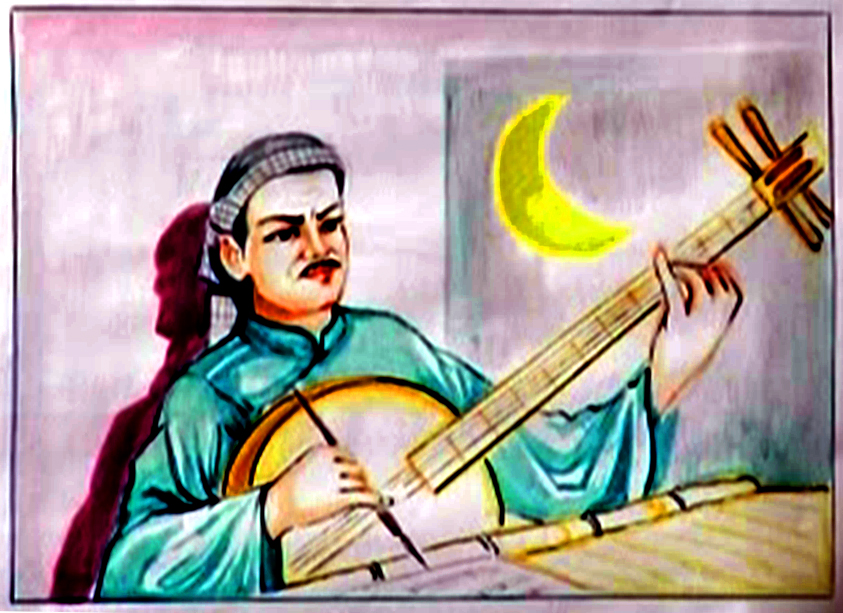 Tranh 4: Từ Sau khi được phân công…Tên là Dạ Cổ Hoài Lang
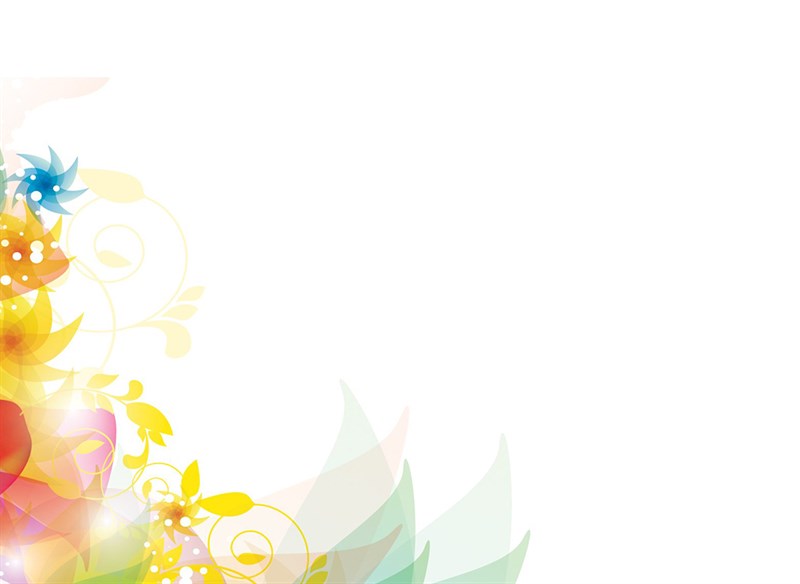 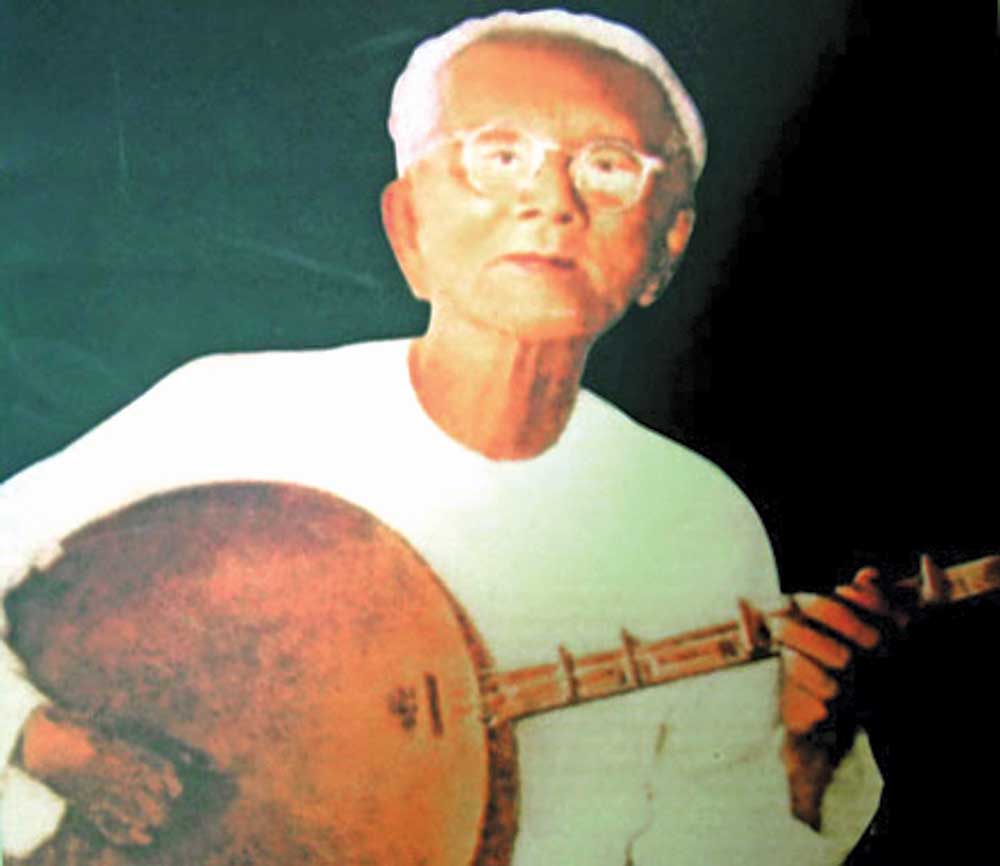 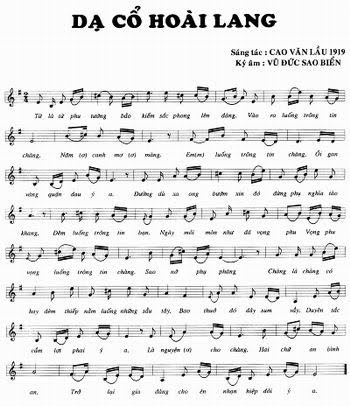 Tranh 5: Từ Dạ Cổ Hoài Lang có một nhạc điệu...Vô giá
Tranh 6: Từ Tác giả bài Dạ Cổ Hoài Lang…Hết
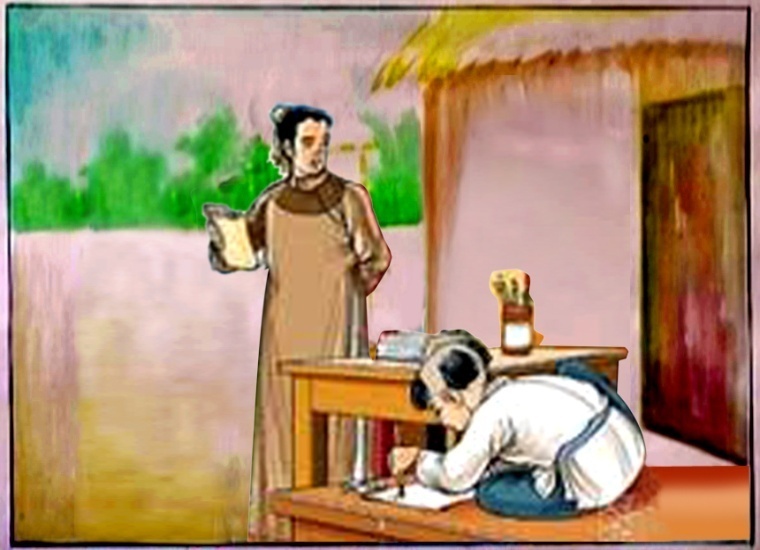 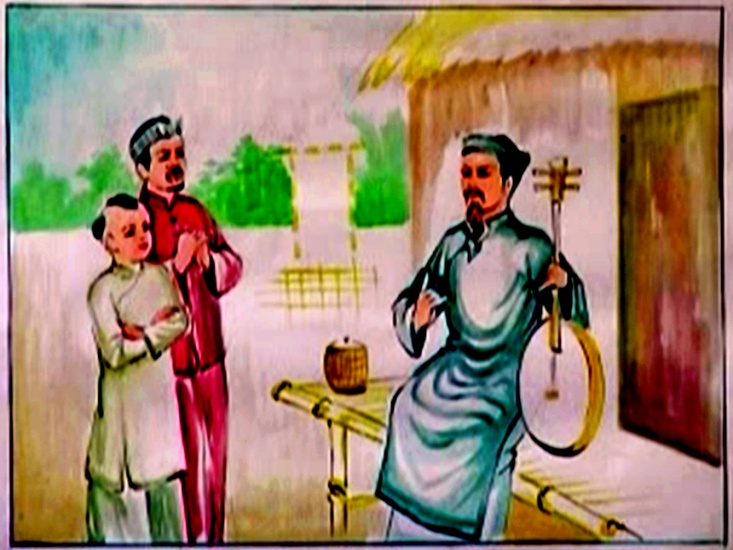 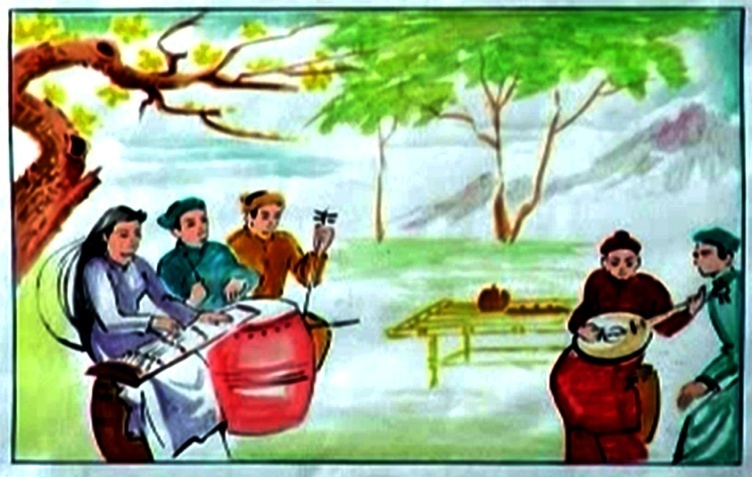 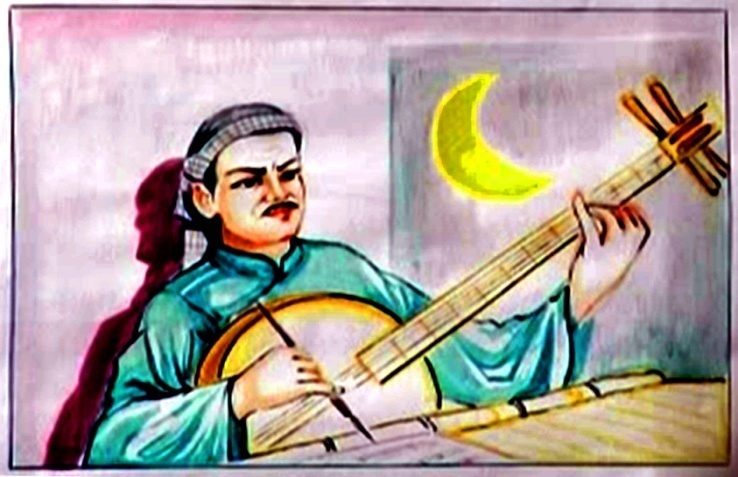 NGHE NHẠC BÀI: DẠ CỔ HOÀI LANG
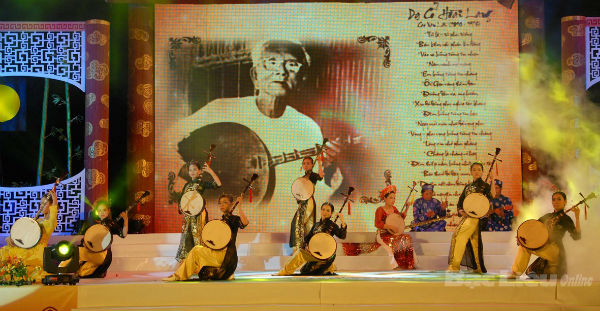 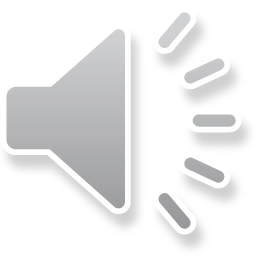 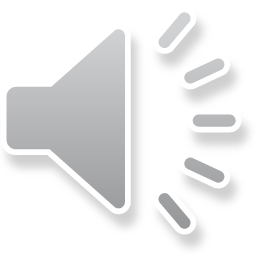 TRÒ CHƠI Ô CHỮ BÍ ẨN
3
2
1
Câu 1:Cao Văn Lầu được sinh năm bao nhiêu, ở đâu?Trong một gia đình như thế nào? Khẳ năng âm nhạc của ông?
ĐÁP ÁN
VỀ NỘI DUNG TRÒ CHƠI
Trả lời câu 1: Ông sinh năm 1892 tại Gia Định trong gia đình nhà nho nghèo, ông có năng khiếu đàn hay hát giỏi
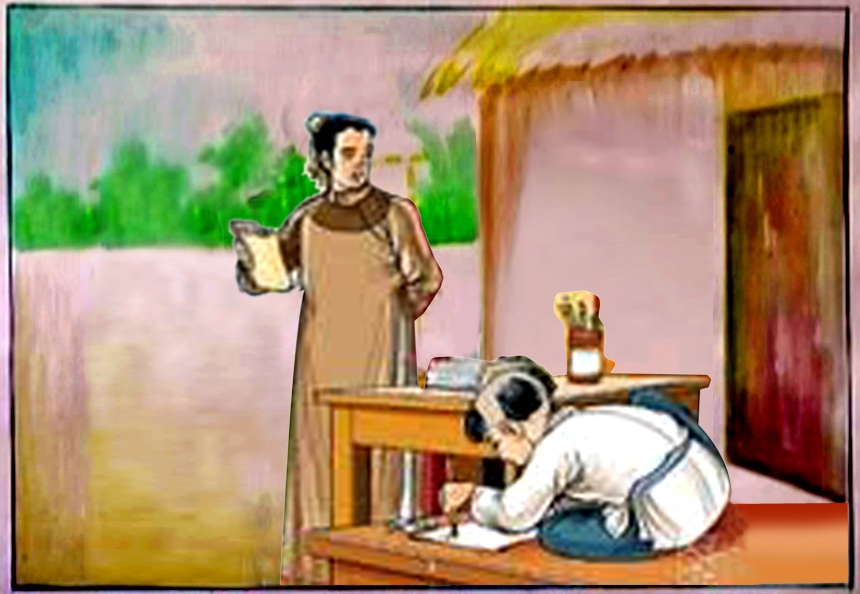 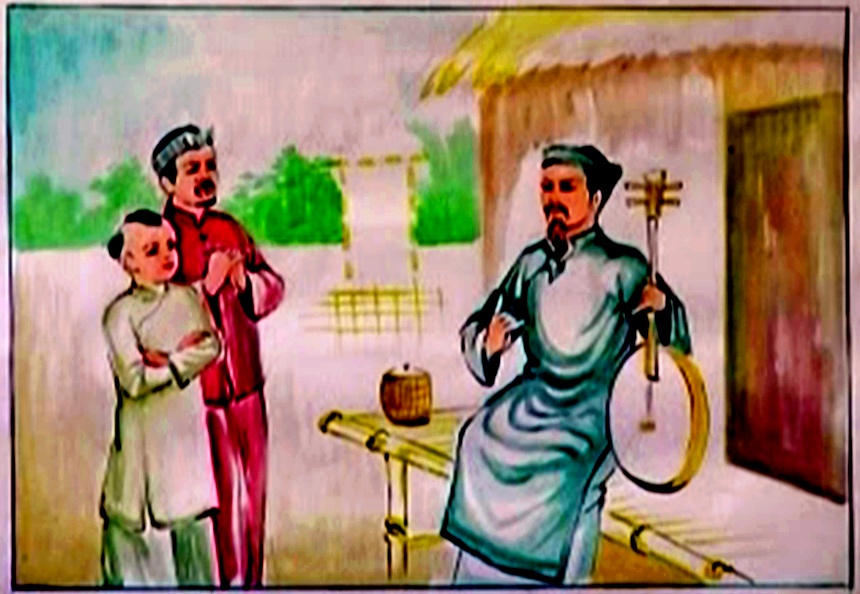 Câu 2: Bản nhạc “Dạ cổ hoài lang” được ra đời trong năm nào hoàn cảnh nào?
ĐÁP ÁN
VỀ NỘI DUNG TRÒ CHƠI
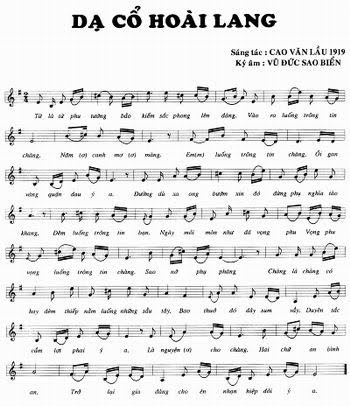 Trả lời câu 2: Bản nhạc ra đời năm 1919-1920 trong 1 đêm khi ông đang đứng gác nhớ đến hình ảnh người thiếu phụ đêm khua ngồi trông chồng
Câu 3:Qua câu chuyện này các em cảm nhận về ông Cao văn Lầu là người như thế nào?
ĐÁP ÁN
Trả lời câu 3: Là người có tài về âm nhạc, cảm thông với những người phụ nữ có chồng đi lính
Chuyển nội dung tiếp theo
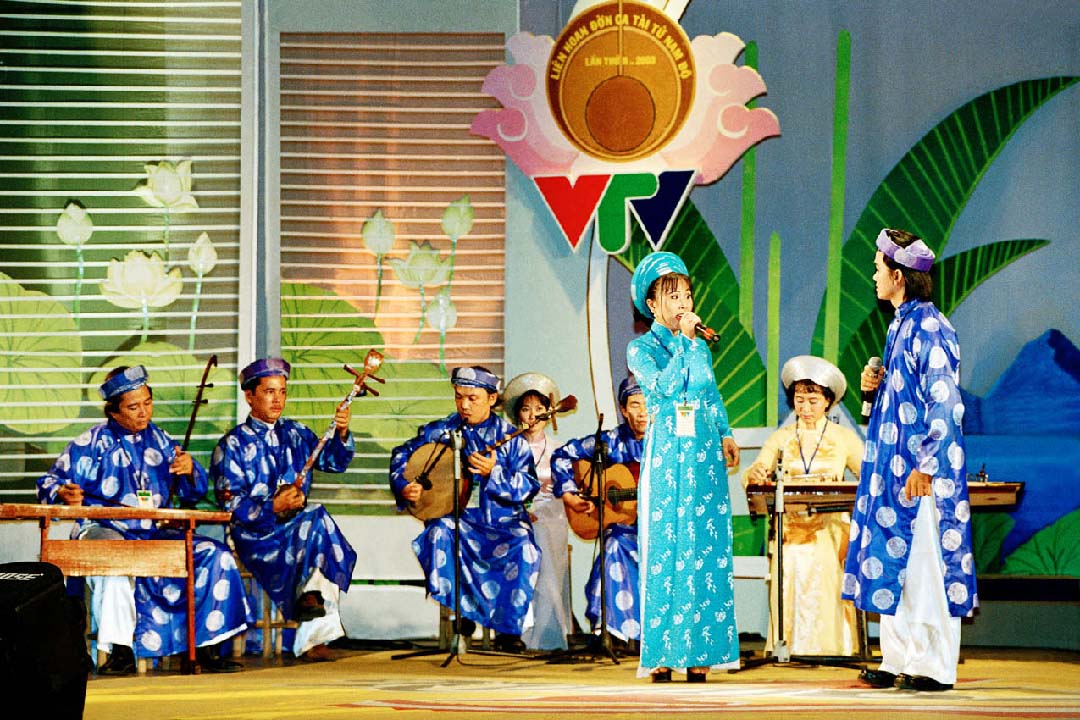 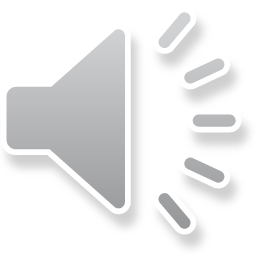 NGHE LẠI BÀI: DẠ CỔ HOÀI LANG
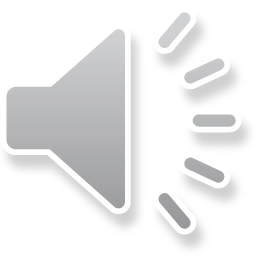 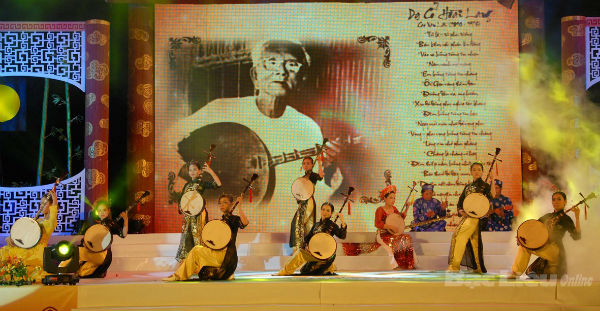 NÊU GIÁO DỤC, CỦNG CỐ DẶN DÒ
CHÚC QUÝ THẦY CÔ MẠNH KHỎE CÁC BẠN HỌC SINH CHĂM NGOAN HỌC GIỎI